Pressekonferenz
Österreich zwischen gut und besser:Soziale Inklusions-Bilanz in vergleichender Sicht
– Eine Zeugnisvergabe an die österreichische Bundesregierung –

Europäisches Bureau für Politikberatung und Sozialforschung Wien


Prof. Dr. Bernd Marin
Dr. Jan Arpe
Prof. Dr. Christian Keuschnigg (WPZ)


28. Juni 2017
Presseclub Concordia, Wien
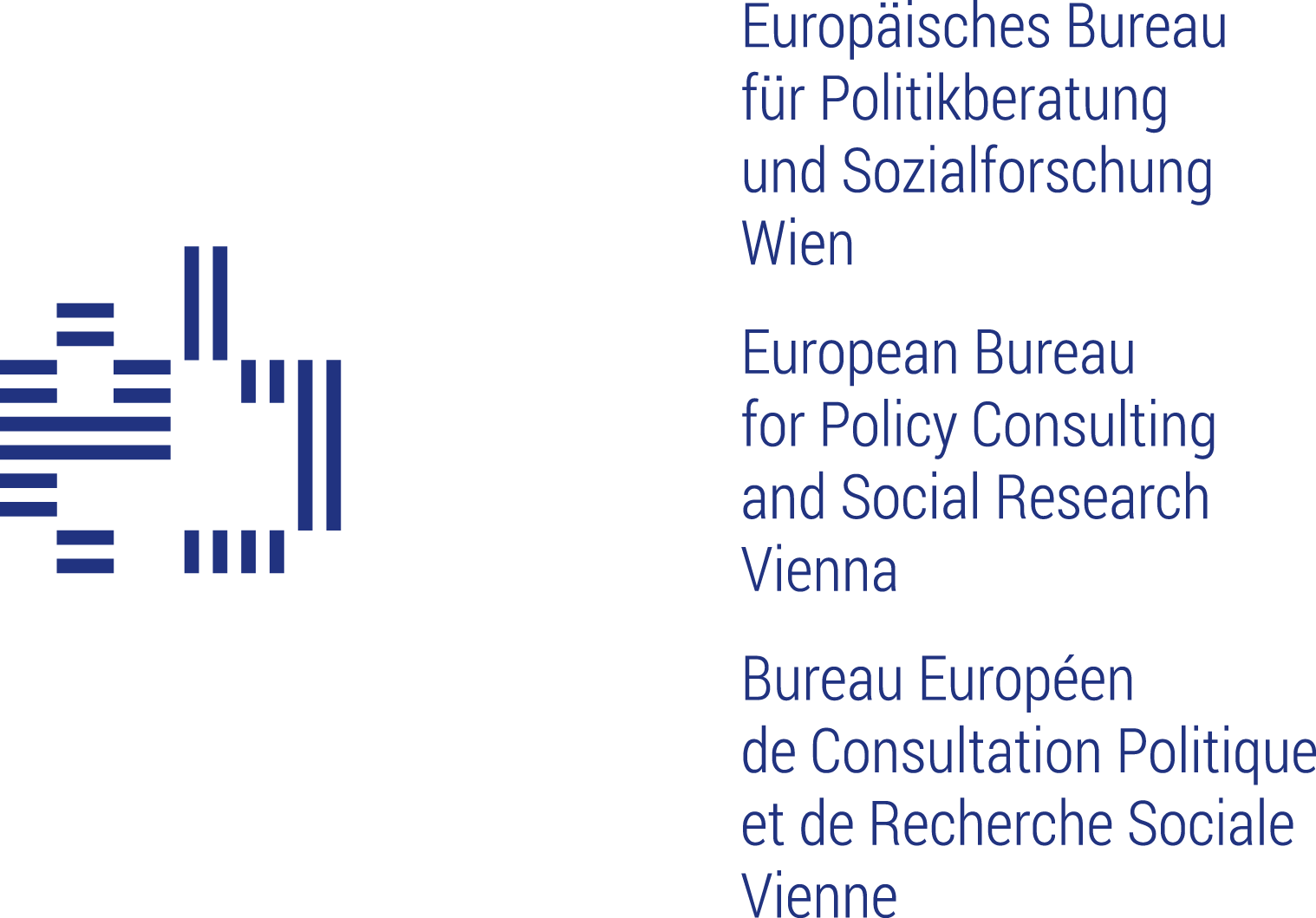 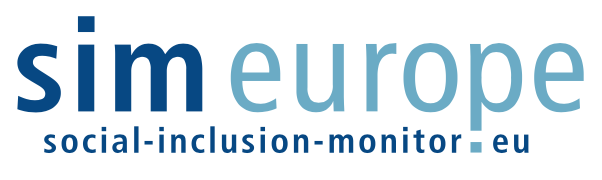 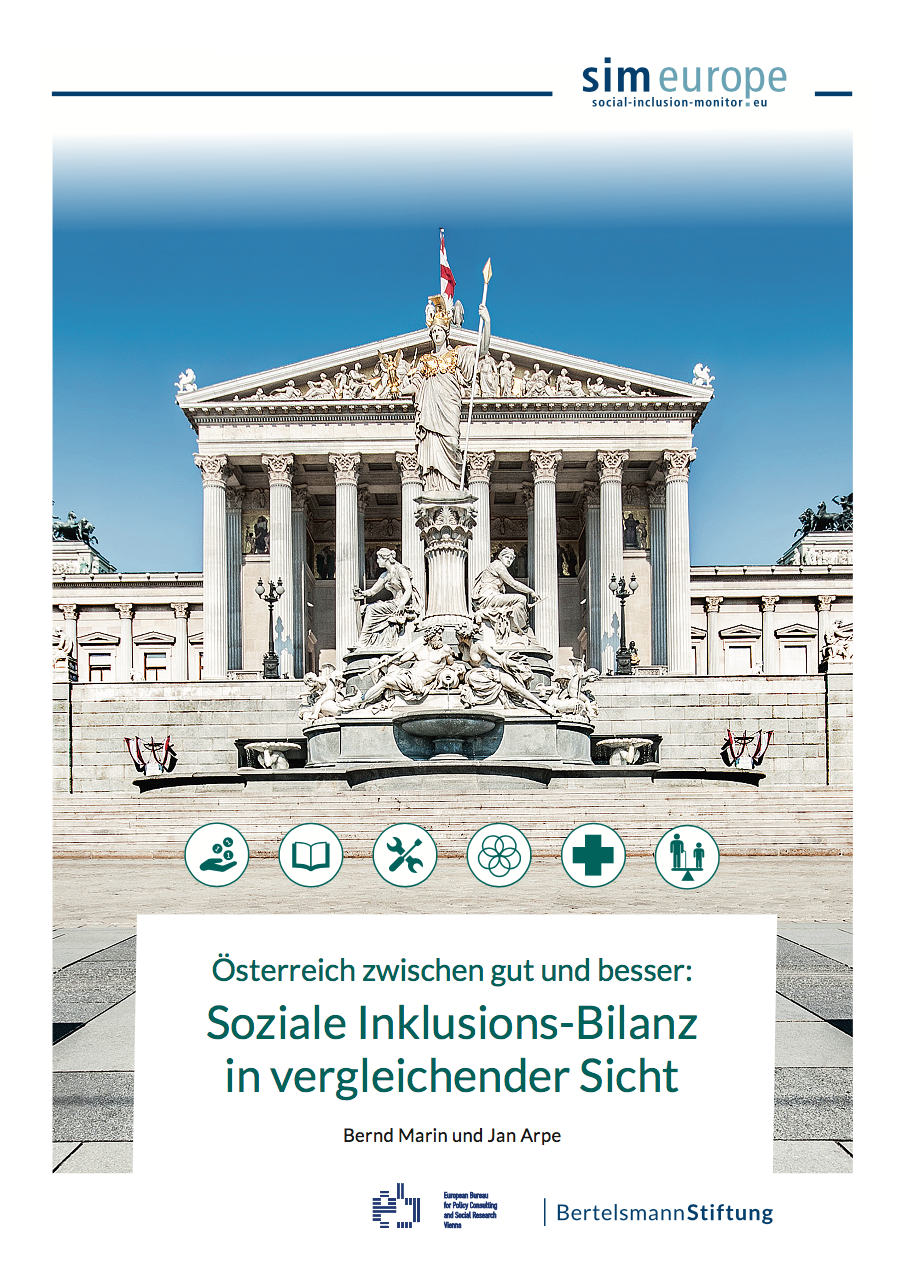 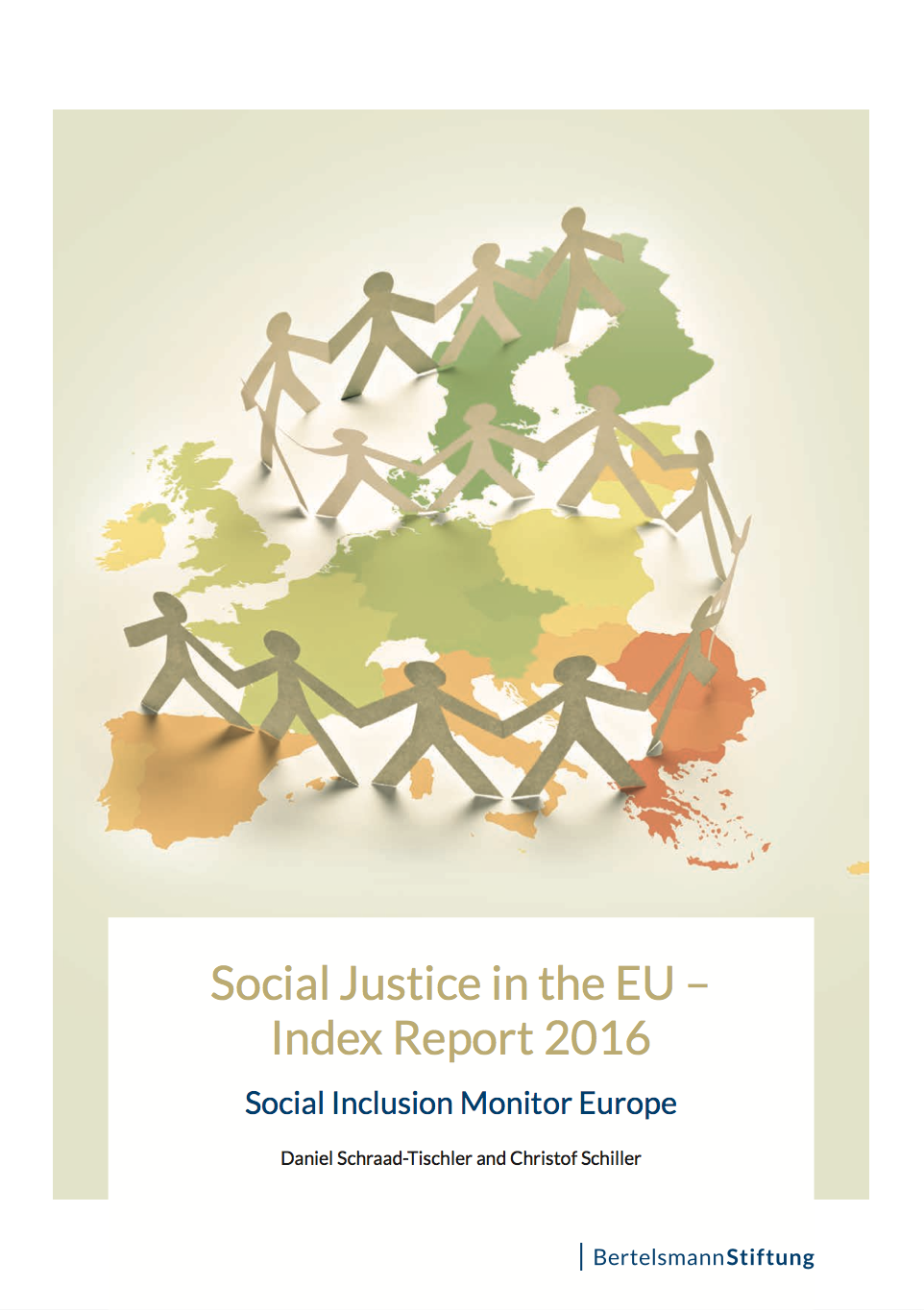 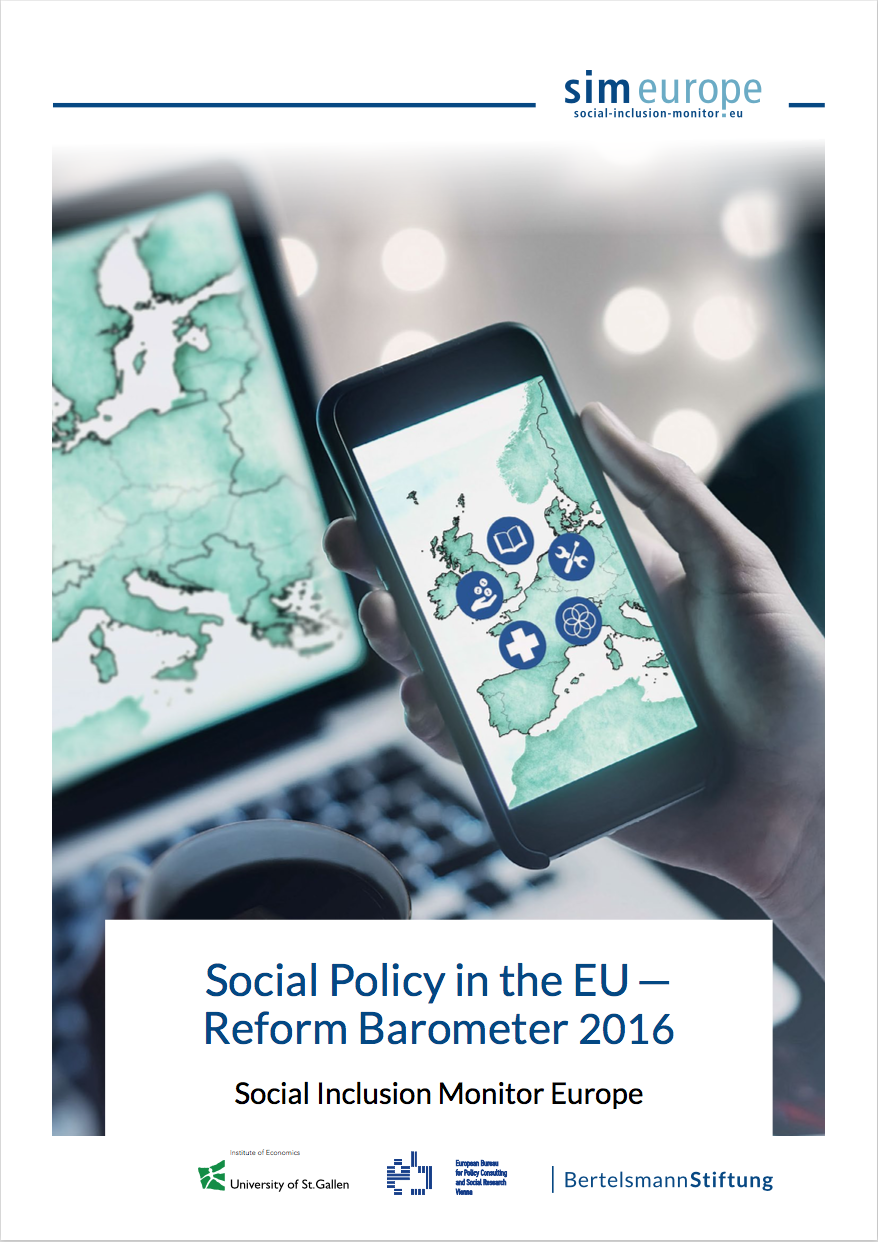 Sozialer Gerechtigkeitsindex (SJI)
Reformbarometer
Armutsvermeidung
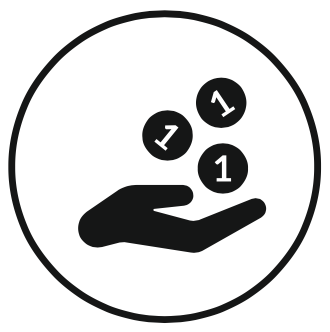 Gleichberechtigte Bildung
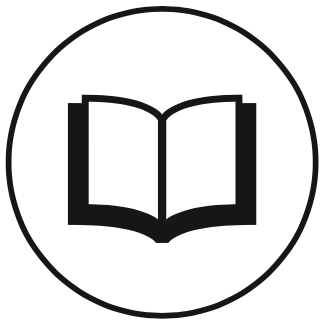 Arbeitsmarktzugang
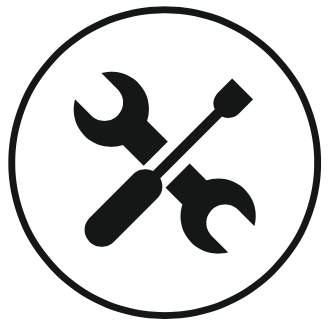 Sozialer Zusammenhalt und Nichtdiskriminierung
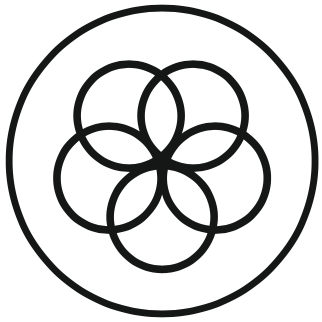 Gesundheit
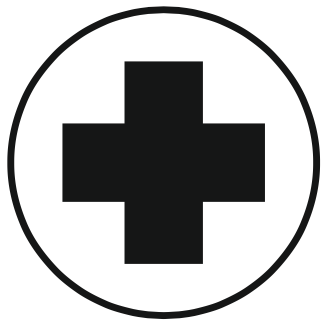 Intergenerationelle Gerechtigkeit
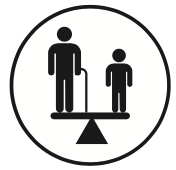 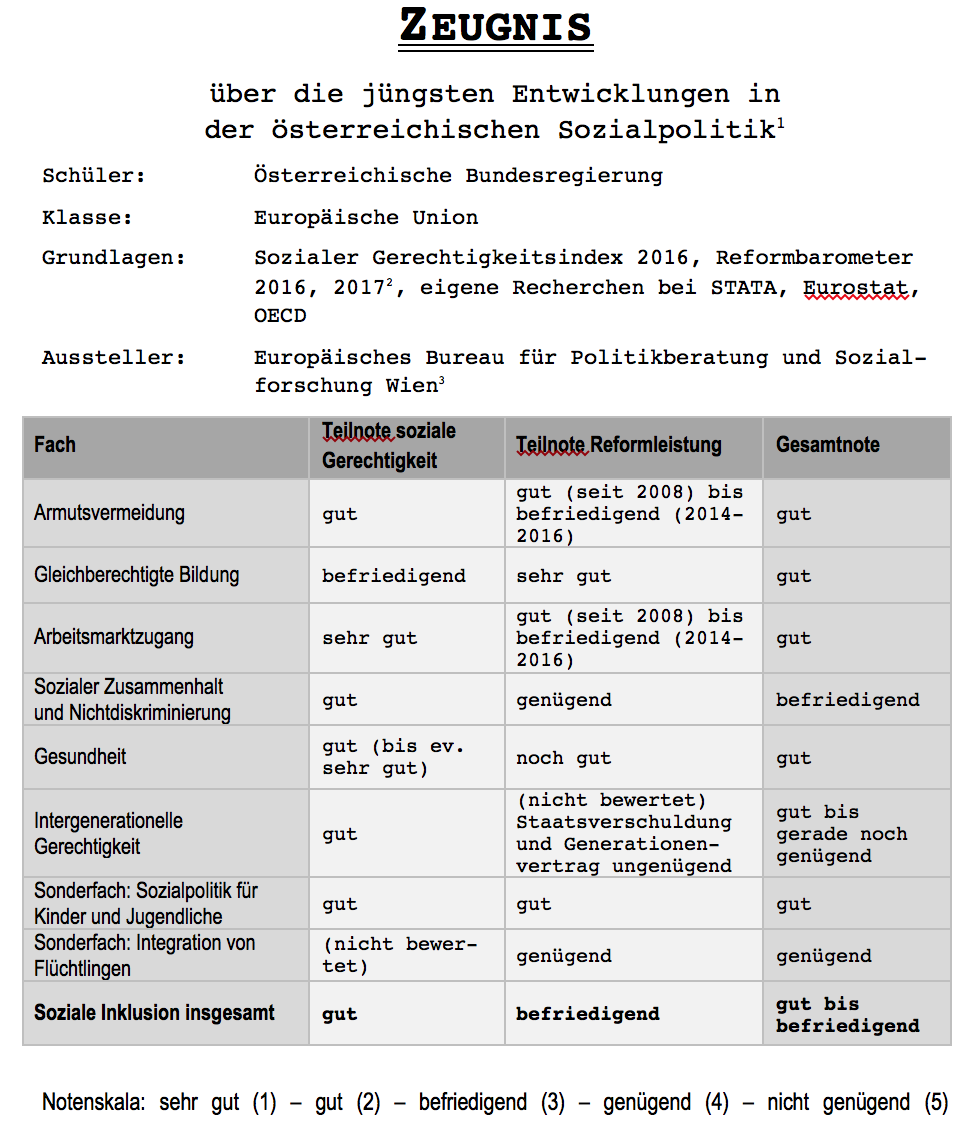 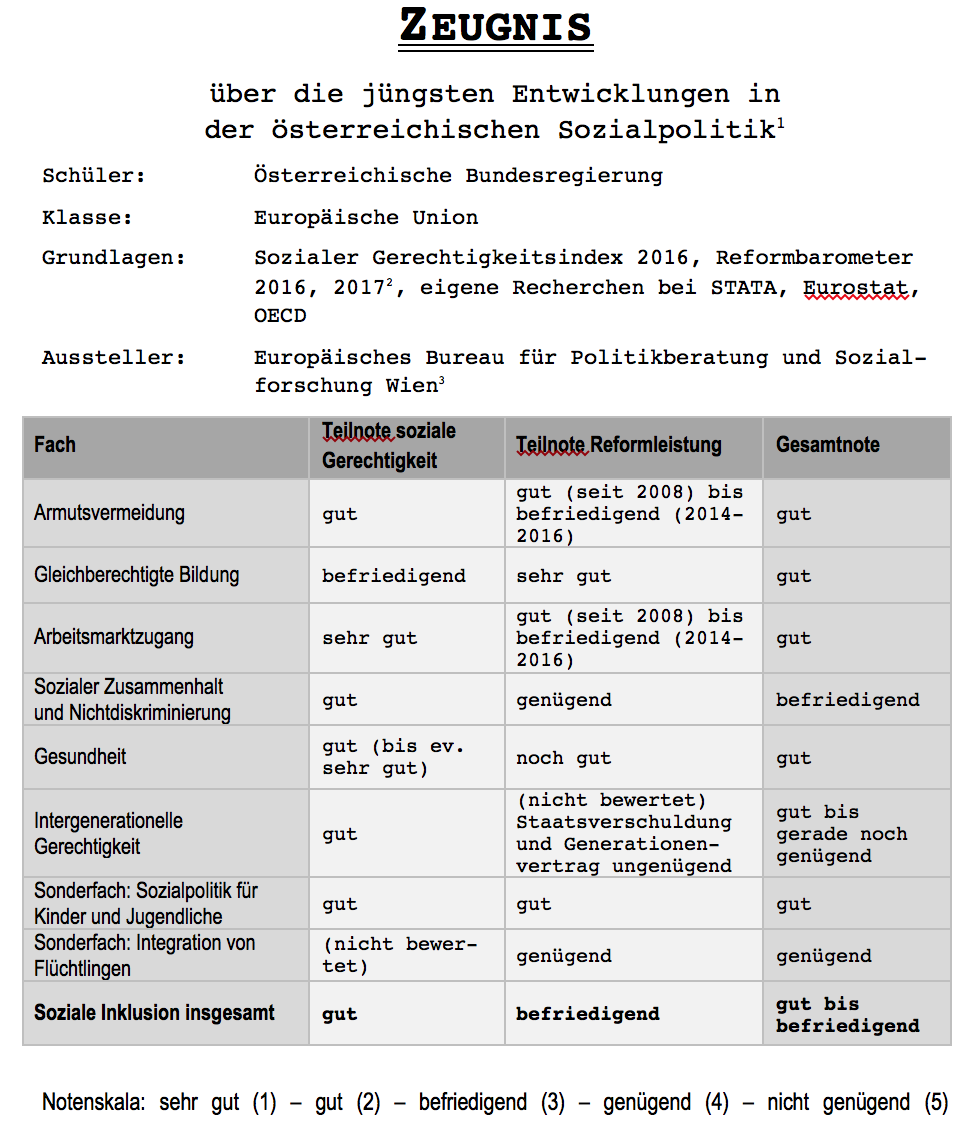 Armutsvermeidung
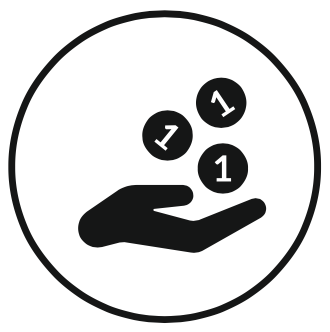 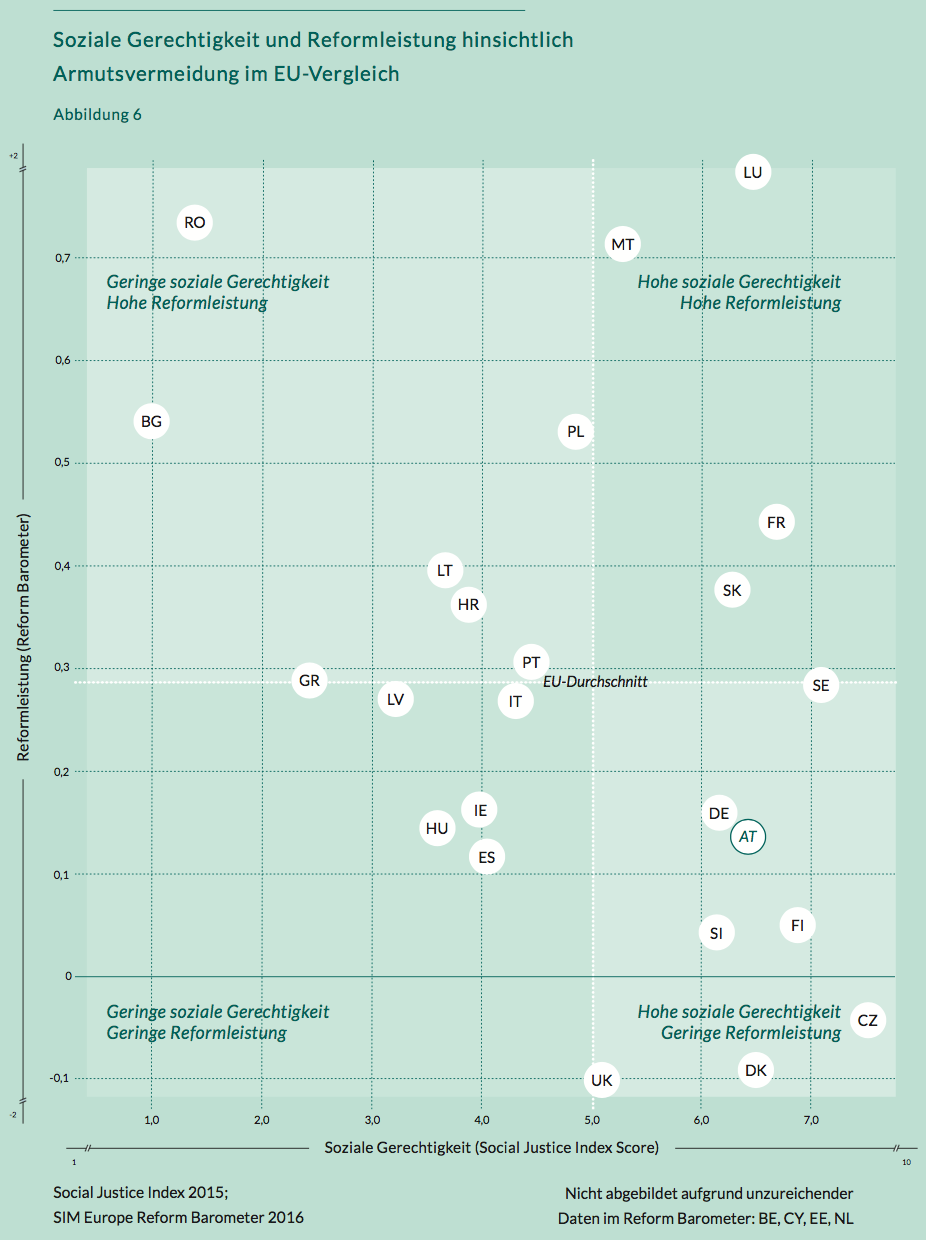 Österreich: gut, aber in letzter Zeit nachlässig
Soziale Gerechtigkeit überdurchschnittlich
Reformleistung unterdurchschnittlich
Armutsvermeidung
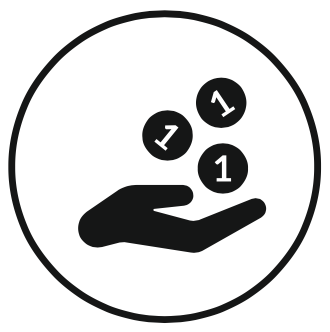 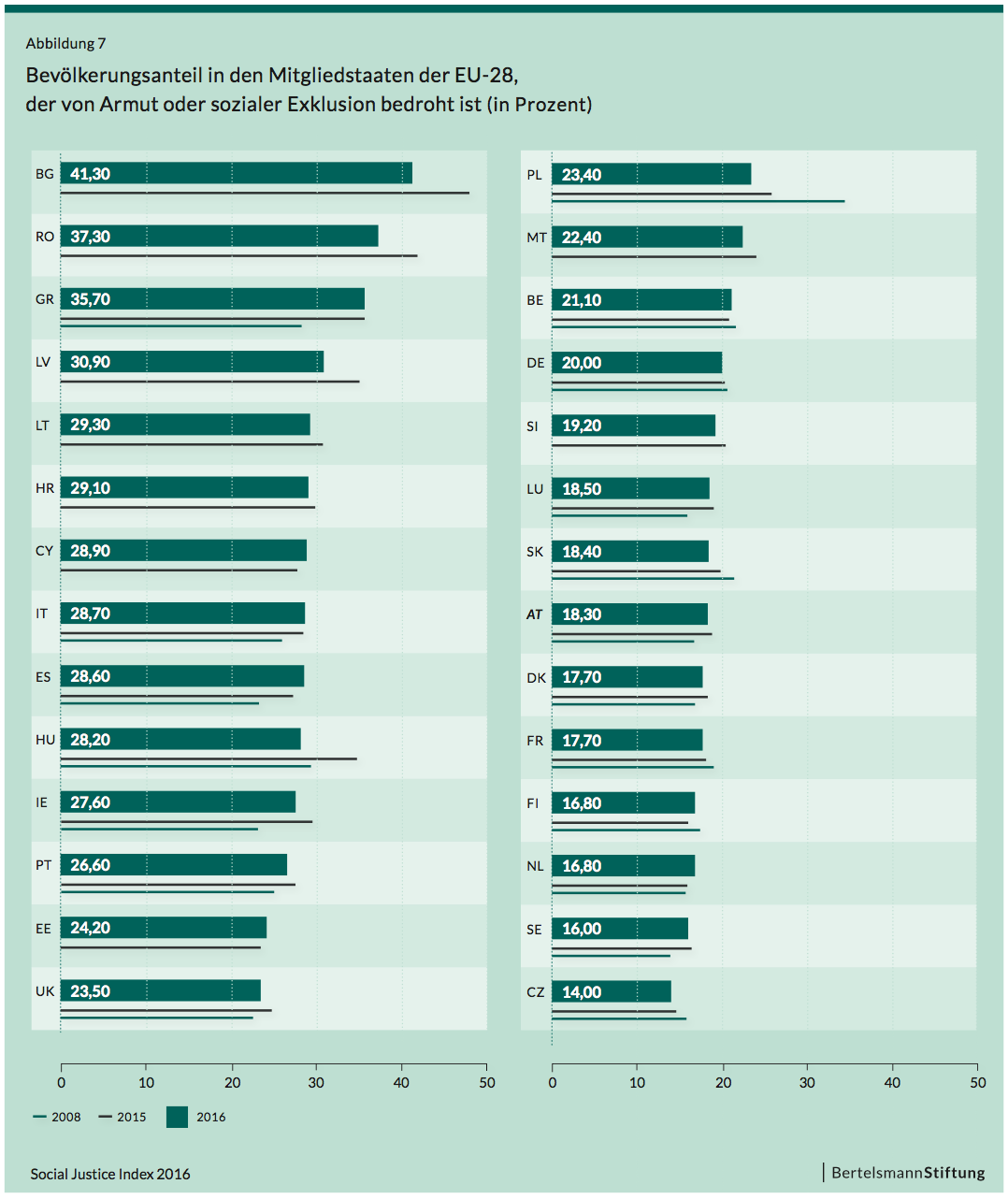 Höchstes Armuts-/Exklusions-Risiko
Armut / soziale Exklusion
Geringstes Armuts-/Exklusions-Risiko
Armutsvermeidung
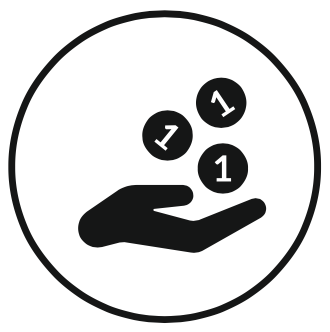 Soziale Gerechtigkeit:

gut
Erhebliche materielle Deprivation („absolute Armut“) seit 2008 halbiert (2008: 5,9%, Rang 12 -> 2016: 3,0%, Rang 5)
Armutsgefährdung insgesamt rückläufig (EU-SILC)
Gute Expertenbewertungen für Armutsbekämpfung in Einelternhaushalten
+
Reformleistung:

gut bis befriedigend
Insgesamt im EU-Vergleich geringe Reformleistung
Negative Entwicklung für Ausländer erwartet (Einschränkungen bei der BMS)
–
Gesamtnote:

gut
Gleichberechtigte Bildung
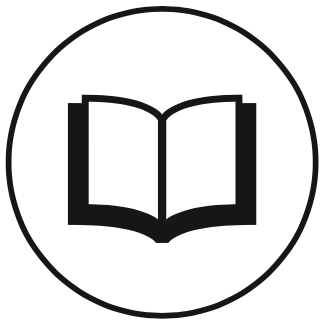 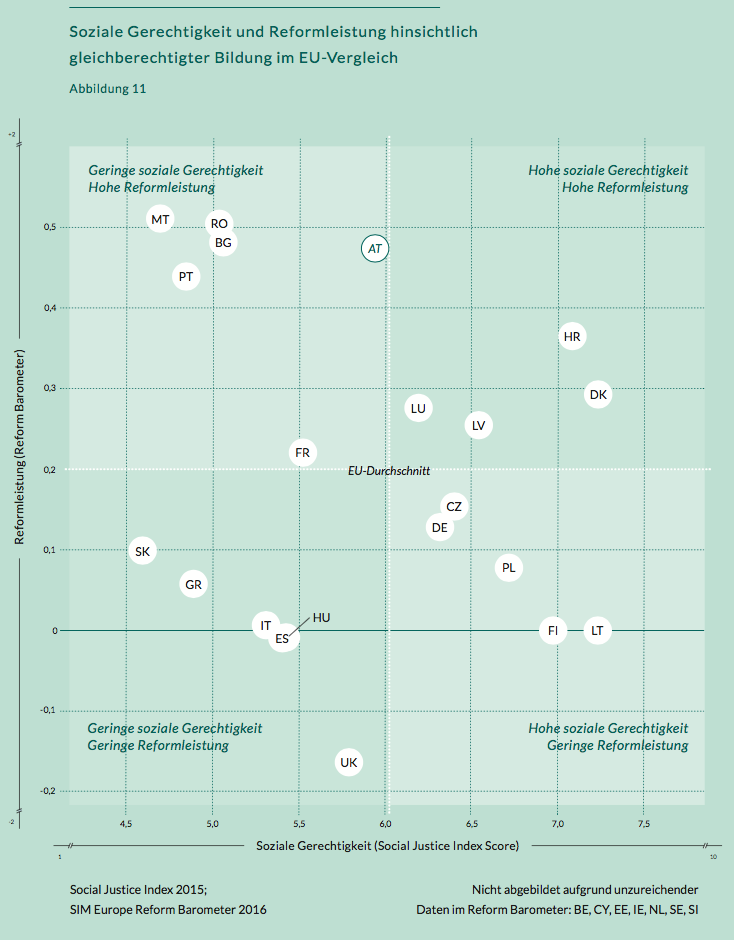 Österreich: unter den „Aufholern“
Soziale Gerechtigkeit durchschnittlich
Reformleistung stark überdurchschnittlich
Gleichberechtigte Bildung
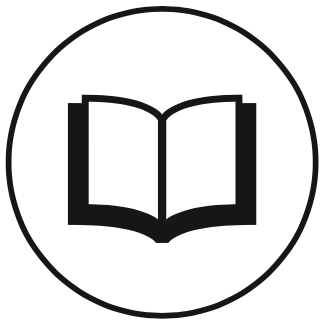 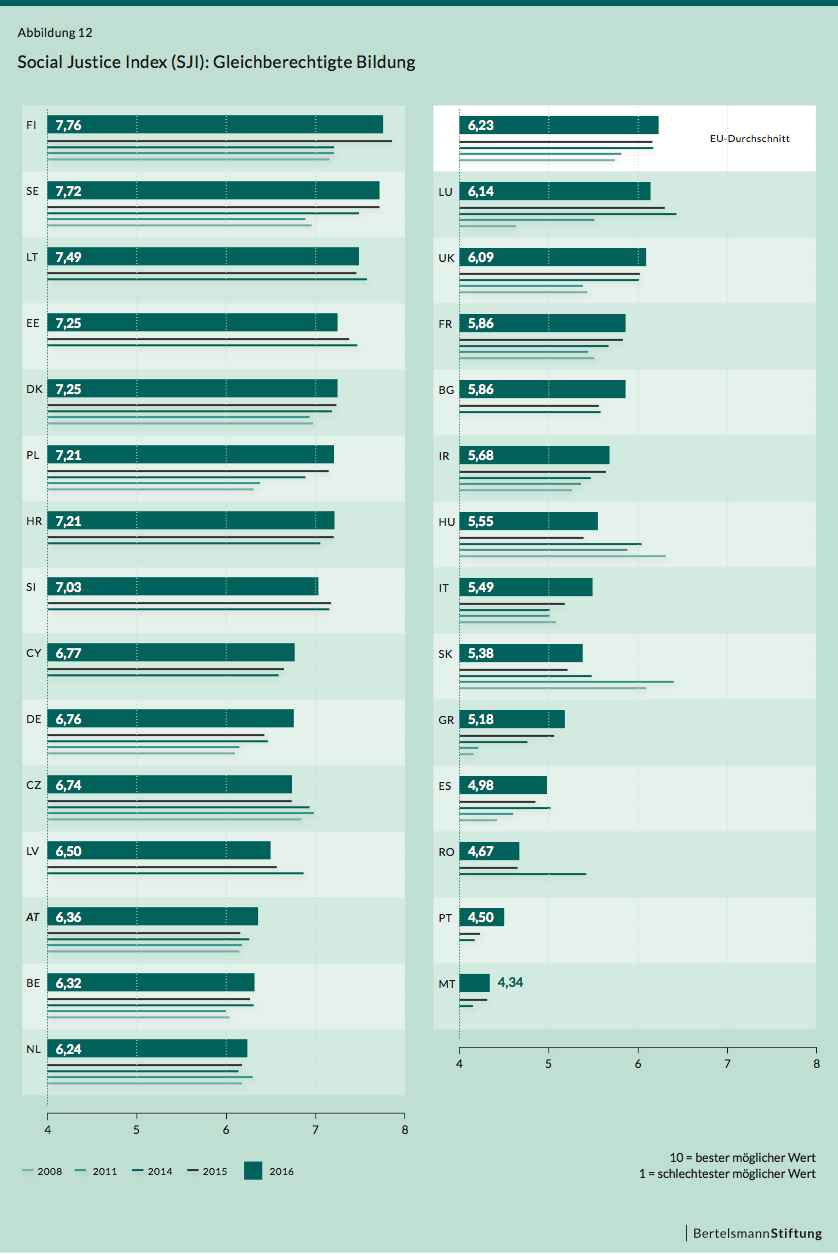 Sozialer Gerechtigkeitsindex
Gleichberechtigte Bildung
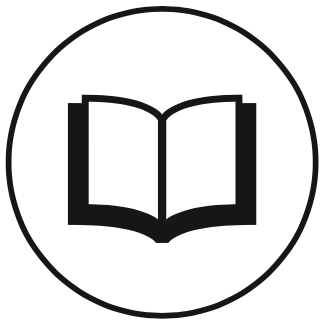 Soziale Gerechtigkeit:

befriedigend
Deutliche Verbesserung 2015 (Rang 16) -> 2016 (Rang 13)
Reduktion der Schulabbrecherquote(2008: 10,2 % -> 2016: 7,3%) 
Positive Maßnahmen im Ausbau von frühkindlicher Bildung und Vorschulbildung
Laut Experteneinschätzung gute erste Bemühungen, Flüchtlinge ins Bildungssystem zu integrieren
+
Reformleistung:

sehr gut
Indikator für Unabhängigkeit des Lernerfolgs vom sozioökonomischen Hintergrund: EU-Rang 23(schlechter: CZ, HU, FR, BG, SK)
–
Gesamtnote:

gut
Arbeitsmarktzugang
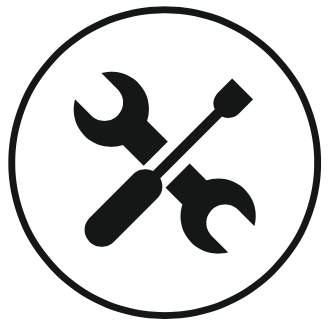 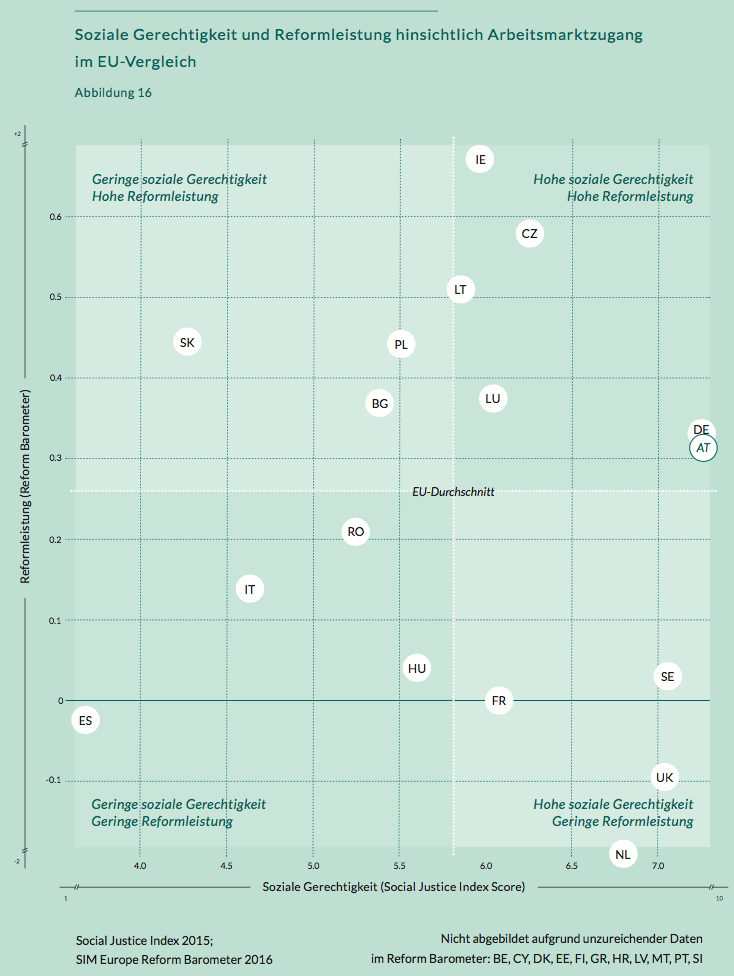 Österreich: unter den Besten
Soziale Gerechtigkeit stark überdurchschnittlich
Reformleistung durchschnittlich
Arbeitsmarktzugang
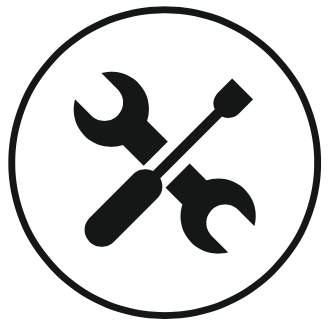 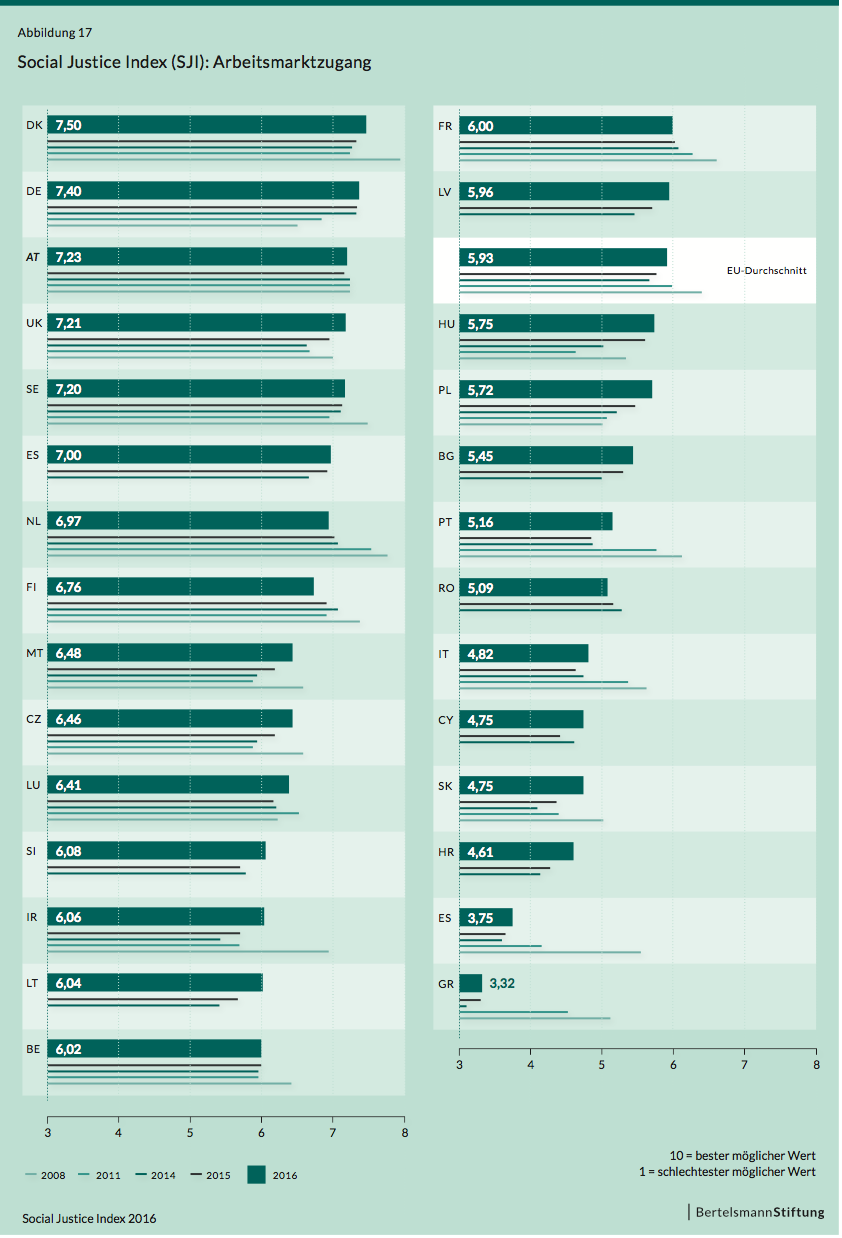 Sozialer Gerechtigkeitsindex
Arbeitsmarktzugang
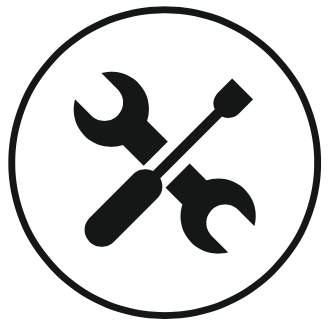 Soziale Gerechtigkeit:

sehr gut
Geringster Anteil an unfreiwillig befristeter Beschäftigung
Zweitgeringste Jugendarbeitslosigkeit (10,6%; nach DE)
Drittgeringste Langzeitarbeitslosigkeit (1,69%; nach SE, UK)
Im Gegensatz zu EU anhaltender Beschäftigungszuwachs sogar in Krisenjahren 2008-2013
+
Reformleistung:

gut bis befriedigend
Geringe Beschäftigungsquote unter älteren Arbeitnehmer/innen (46,3%, EU-Rang 19)
Geringe Beschäftigungsquote unter Ausländern im Vergleich zur Gesamtbevölkerung (89%, Rang 21)
–
Gesamtnote:

gut
Sozialer Zusammenhalt und Nichtdiskriminierung
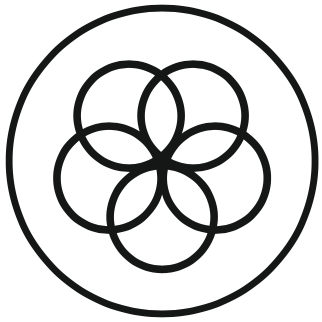 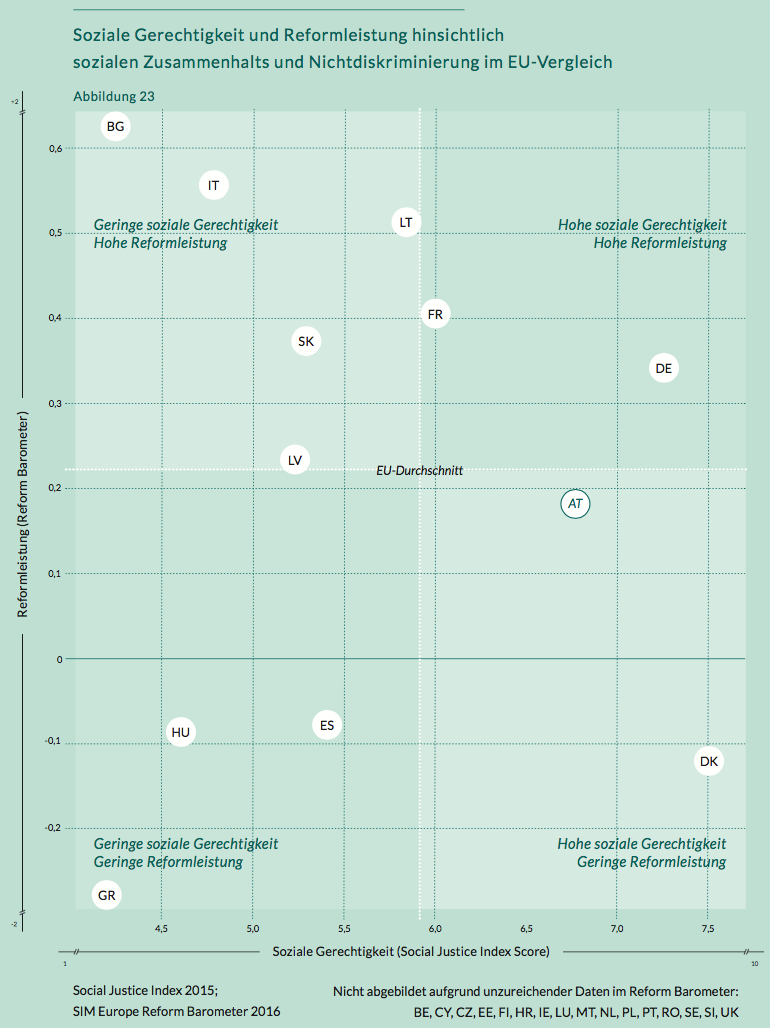 Österreich: gut, aber zuletzt überfordert
Soziale Gerechtigkeit überdurchschnittlich
Reformleistung leicht unterdurchschnittlich
Sozialer Zusammenhalt und Nichtdiskriminierung
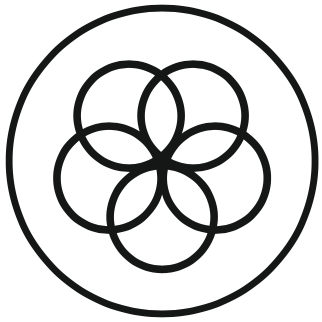 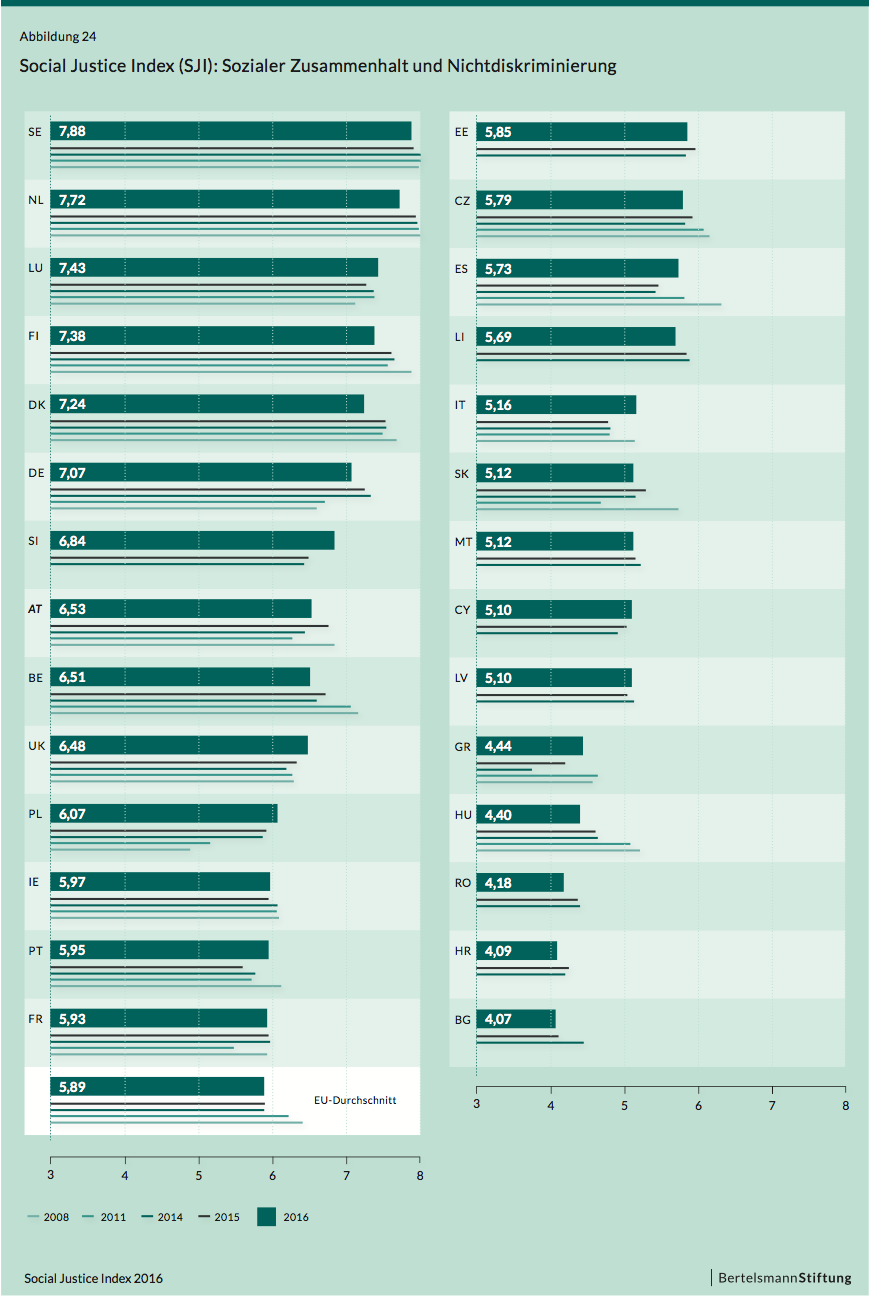 Sozialer Gerechtigkeitsindex
Sozialer Zusammenhalt und Nichtdiskriminierung
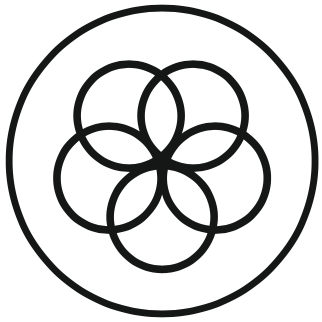 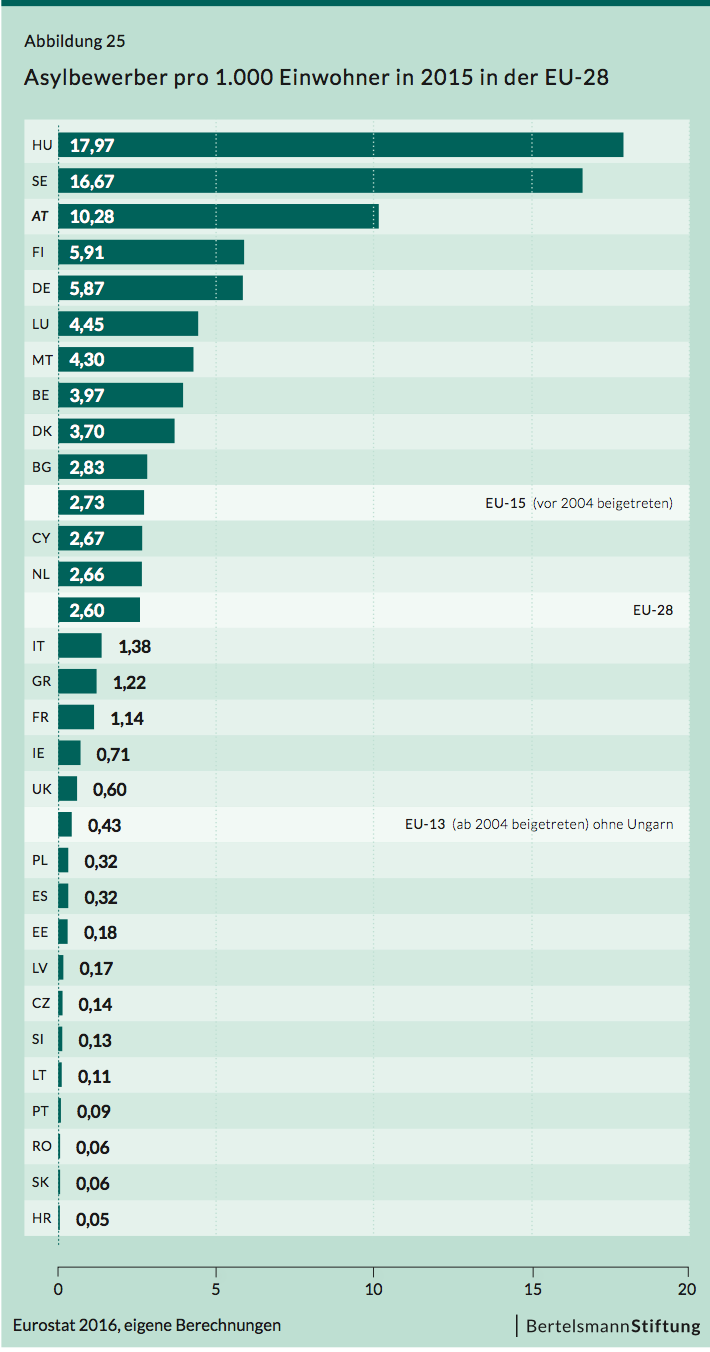 Asylwerberpro 1.000 Einwohner
Sozialer Zusammenhalt und Nichtdiskriminierung
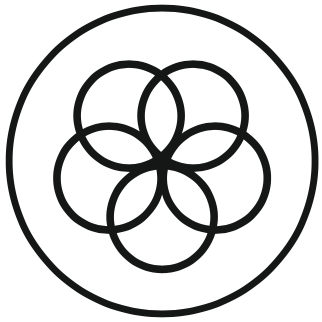 Soziale Gerechtigkeit:

gut
Qualifikations- und Jugendgarantie: Reduktion der ohnehin vergleichsweise geringen NEET-Zahlen (9,8%; Rang 6)
+
Reformleistung:

genügend
„Flip-Flop-Integrationspolitik“ – 2 x „180-Grad-Wende“:(Paul Colliers „herzlose Hirne“ – „kopflose Herzen“ – „herzlose Hirne“) 
langjährige Ignoranz & Versäumnisse 
-> Willkommenskultur
-> staatlicher Integrationsbehinderung
Nachholbedarf bei Geschlechtergerechtigkeit und Anti-Diskriminierung
–
Gesamtnote:

befriedigend
Gesundheit
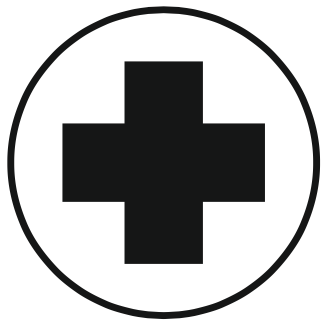 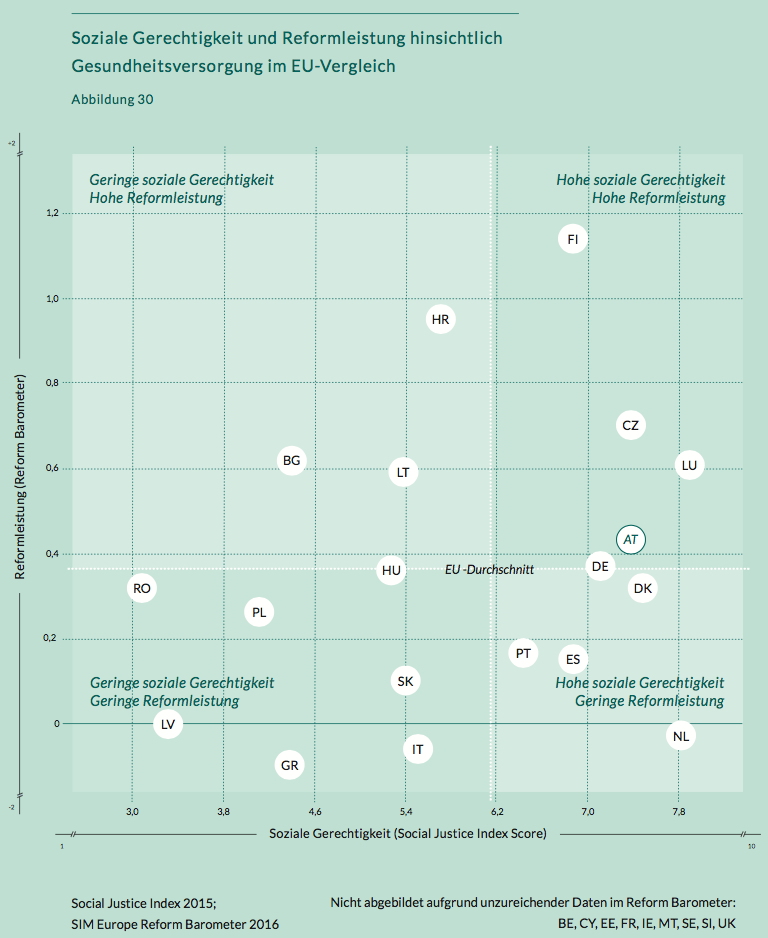 Österreich: gut, aber nicht immer ambitioniert
Soziale Gerechtigkeit überdurchschnittlich
Reformleistung durchschnittlich
Gesundheit
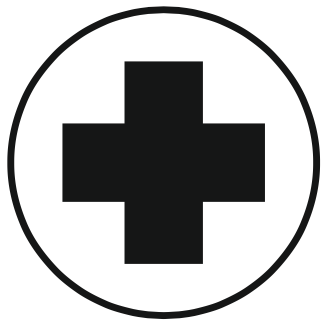 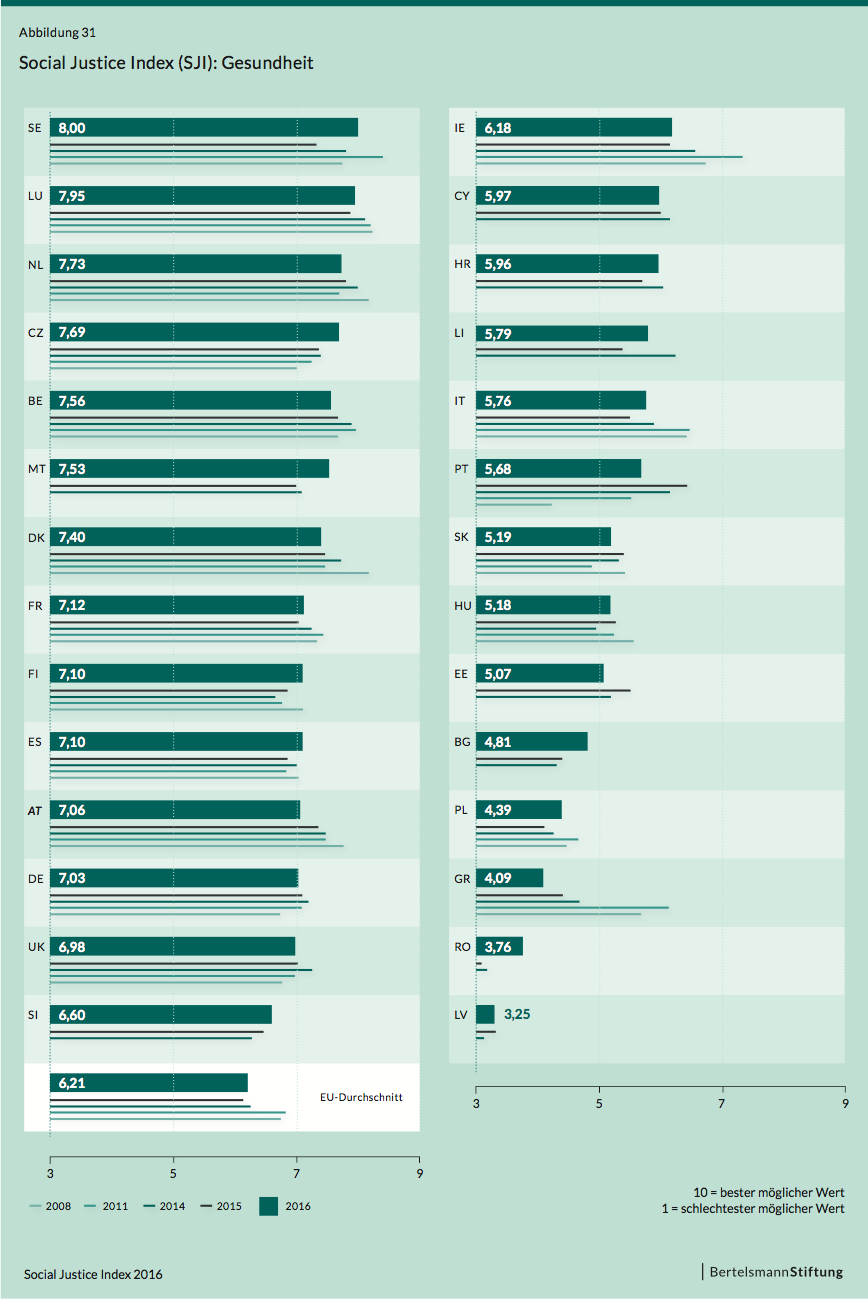 Sozialer Gerechtigkeitsindex
Gesundheit
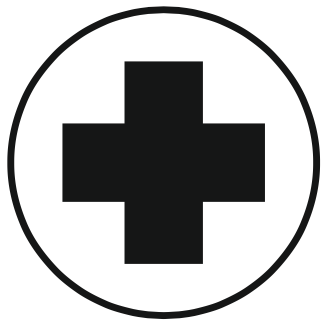 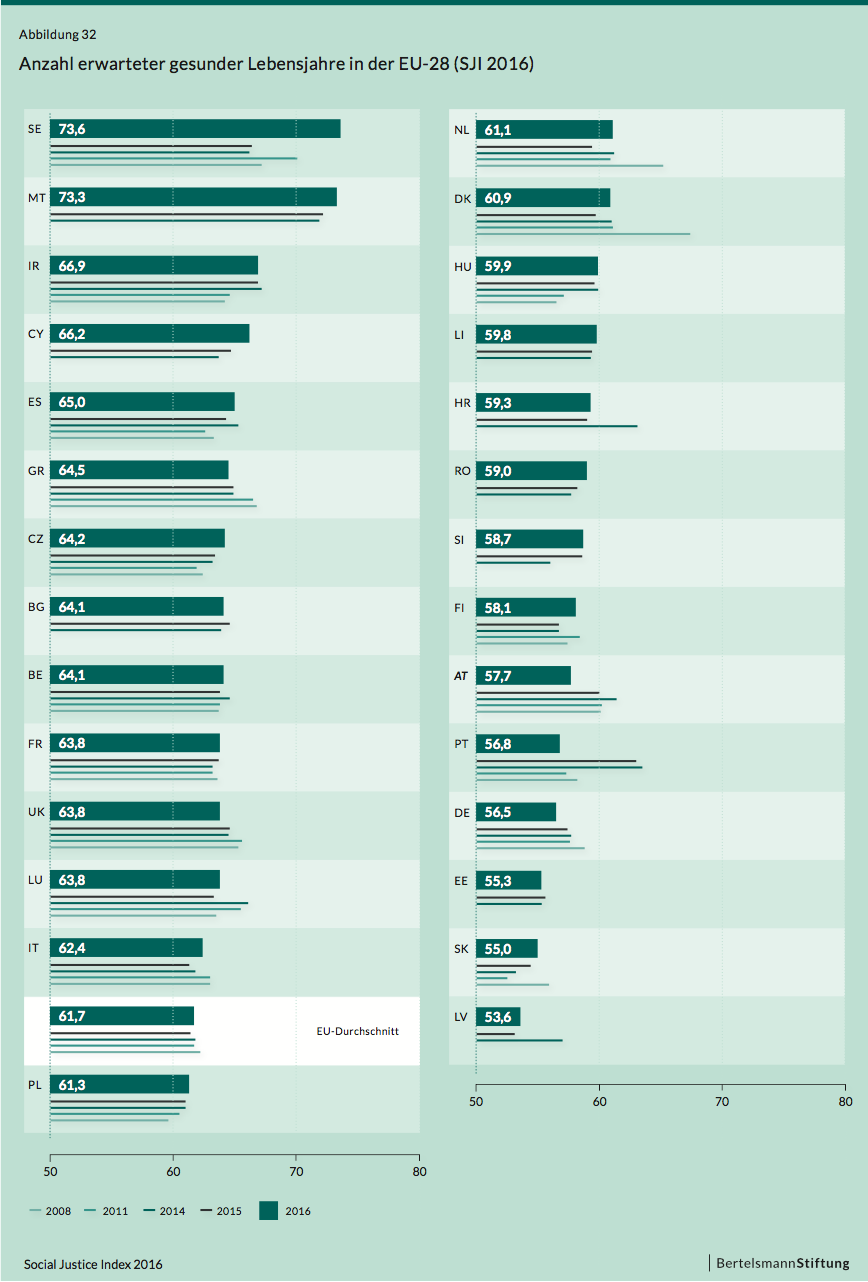 Gesunde Lebensjahre
Gesundheit
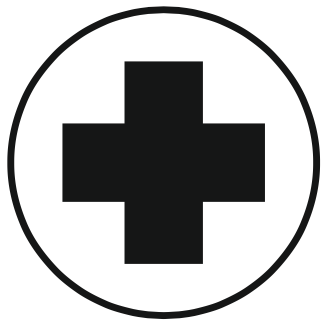 Soziale Gerechtigkeit:

gut(bis evtl. sehr gut)
Berichteter ungedeckter Bedarf an medizinischer Versorgung international vorbildlich (0,1%)
Trotz geringen Bedarfs nach Experteneinschätzung weitere Verbesserung der medizinischen Versorgung erwartet
+
Reformleistung:

noch gut
Abfall in der SJI-Expertenbewertung für Gesundheitspolitik: 2008: 9 Punkte -> 2016: 7 Punkte
Laut Eurostat dramatische Abnahme der erwarteten gesunden Lebensjahre (2014: 61,4 -> 2016: 57,7),damit 15,9 Jahre hinter Spitzenreiter Schweden-> aufklärungsbedürftig, da extrem unplausibelund im Widerspruch zu STATA-Daten
–
Gesamtnote:

gut
Intergenerationelle Gerechtigkeit
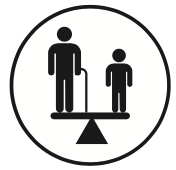 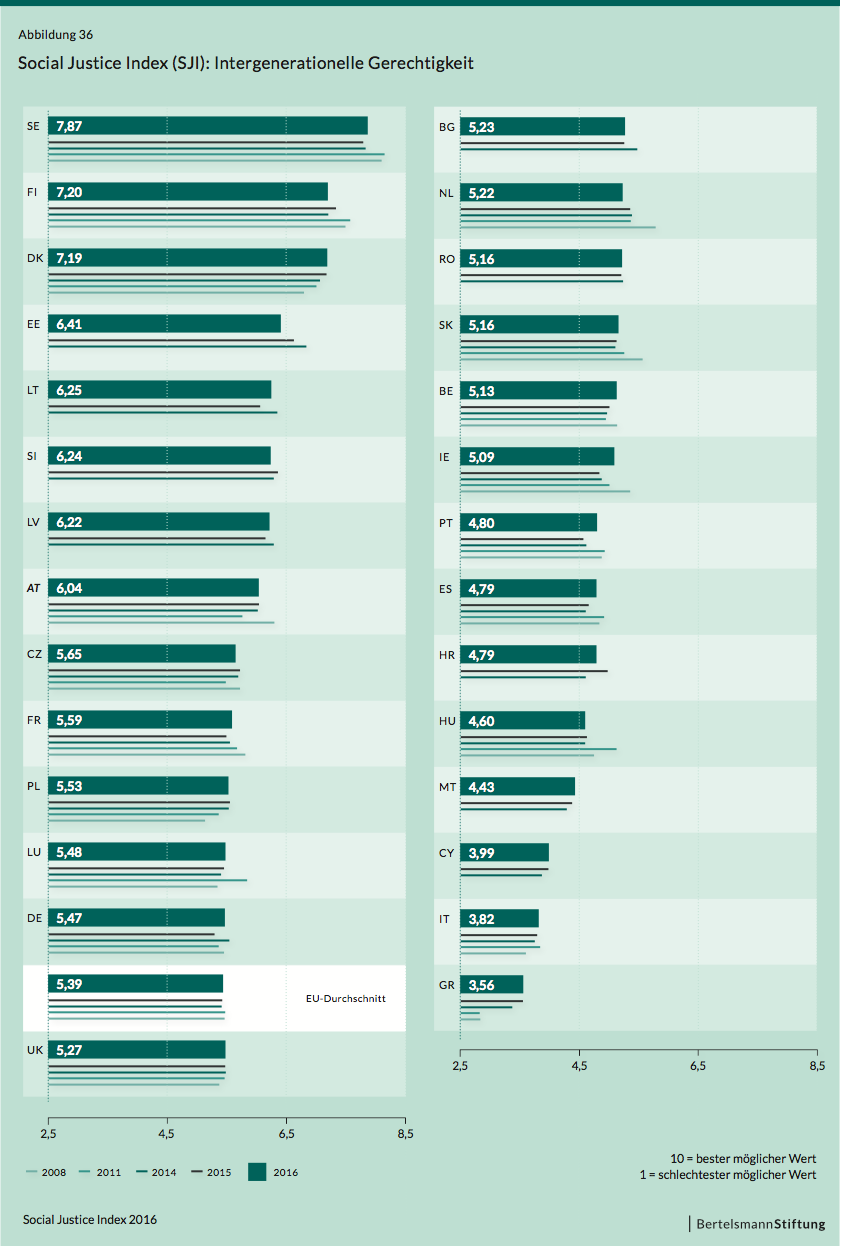 Sozialer Gerechtigkeitsindex
Intergenerationelle Gerechtigkeit
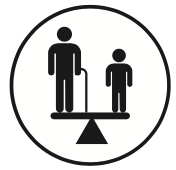 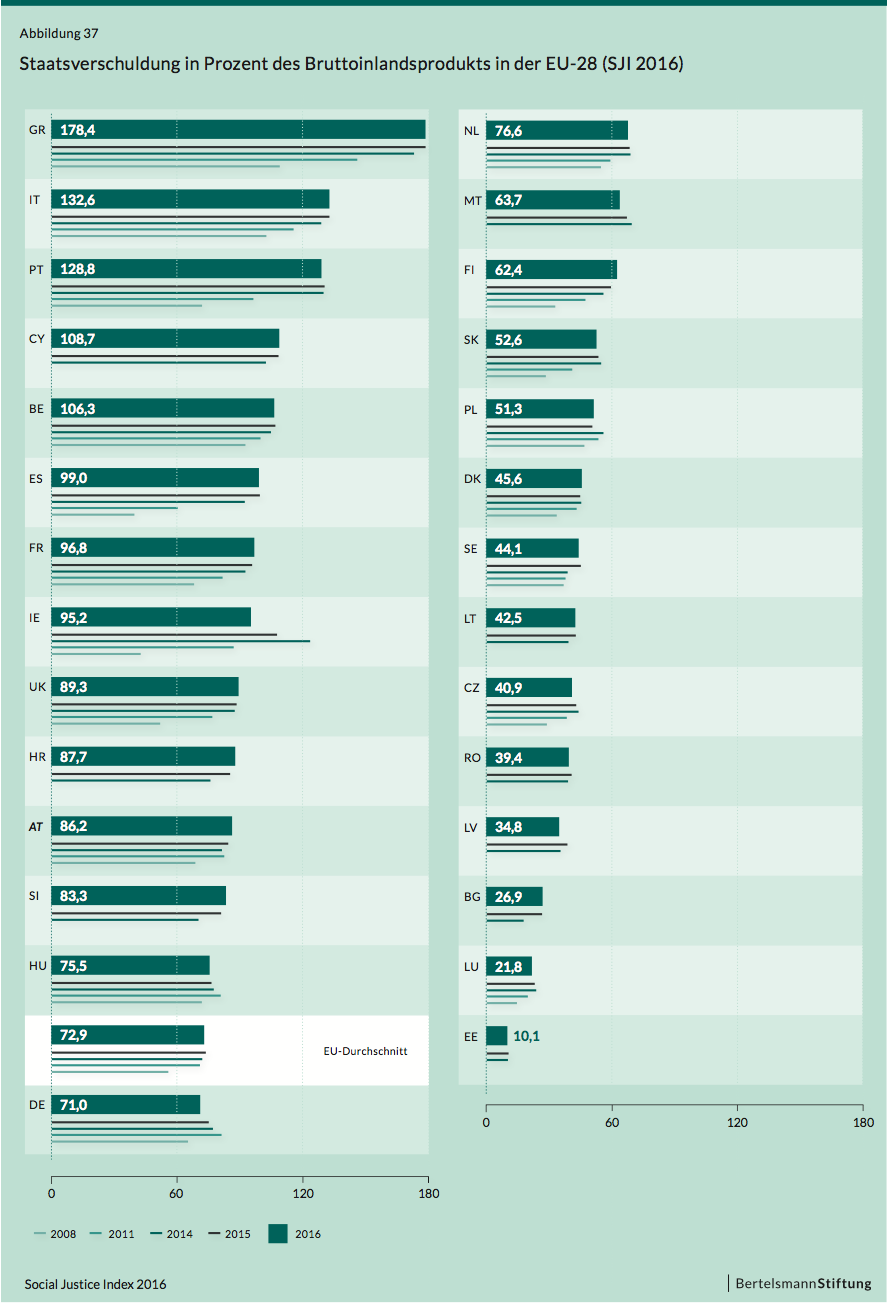 Staatsverschuldung
Intergenerationelle Gerechtigkeit
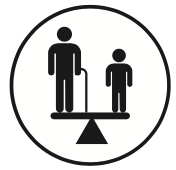 Soziale Gerechtigkeit:

gut
Verwendung erneuerbarer Energie(33,1%; Rang 4 hinter SE, FI, LV)
Vergleichsweise hohe Ausgaben für Forschung und Entwicklung (2,99% des BIP, Rang 4 hinter FI, SE, DK)
Überdurchschnittlich hohe Reformleistungen für Kinder und Jugendliche
+
Reformleistung:

(nicht bewertet)Staatsverschuldung und Generationenvertrag nicht genügend
Keine Konsolidierung der Staatsschulden im Aufschwung (86,2% des BIP, Rang 18)
Dringend reformbedürftiges Pensionssystem
–
Gesamtnote:

gutbis gerade noch genügend
Soziale Inklusion insgesamt
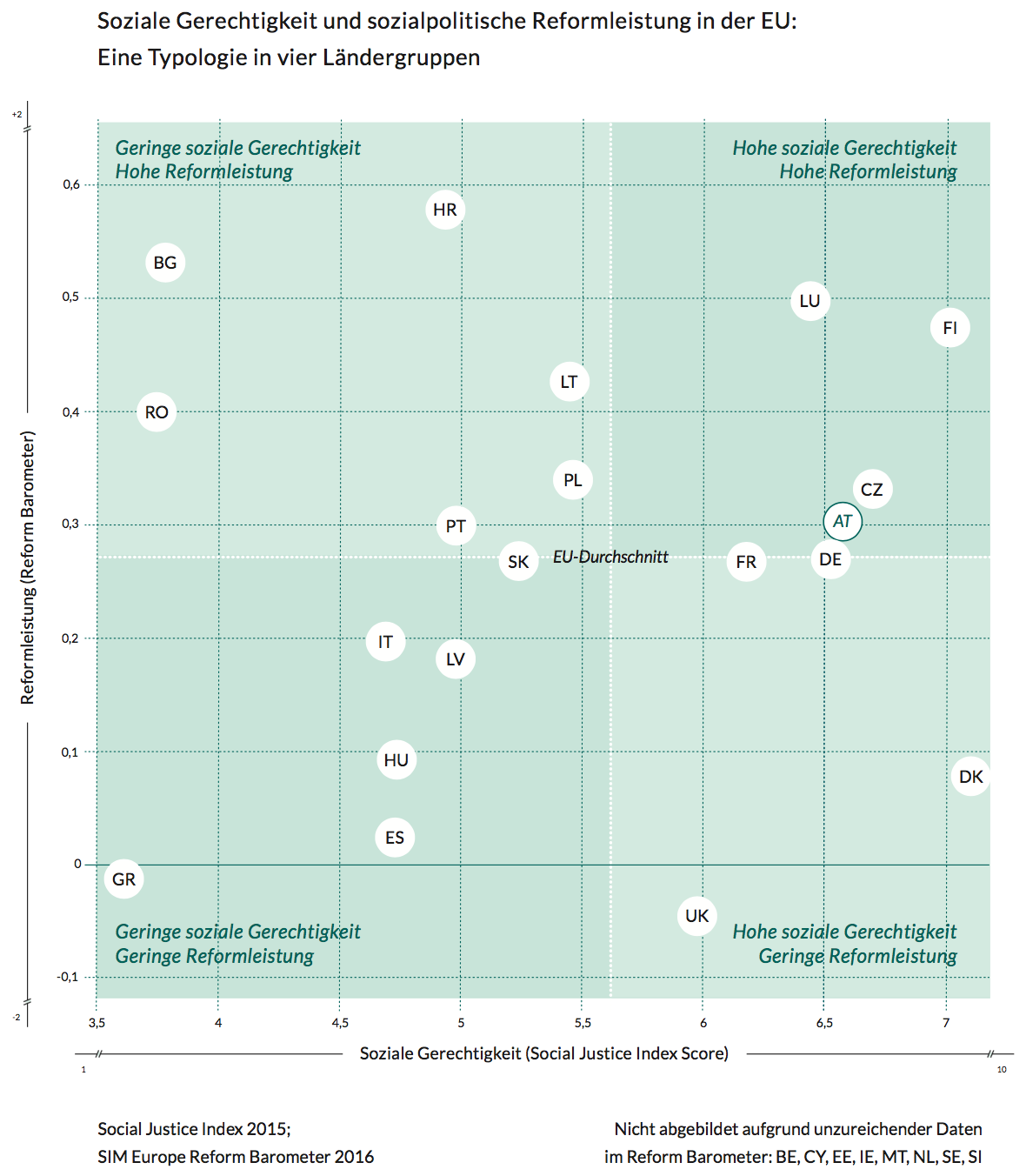 Österreich: zwischen gut und besser
Soziale Gerechtigkeit überdurchschnittlich
Reformleistung durchschnittlich
Soziale Inklusion insgesamt
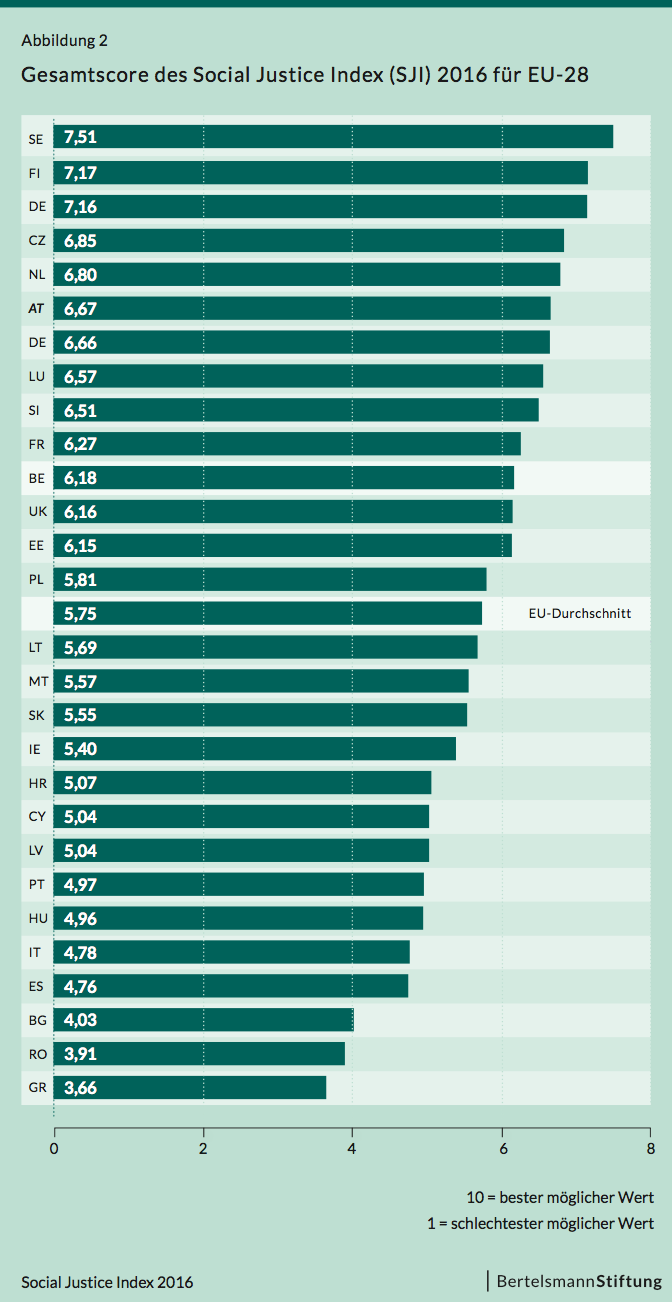 Sozialer Gerechtigkeitsindex
Soziale Inklusion insgesamt
Soziale Gerechtigkeit:

gut
Gute Bemühungen, Schwächen im Bildungsbereich auszugleichen
Hervorragende Arbeitsmarktbedingungen
Gelungene Reduktion von NEET-Zahlen und absoluter Armut
Hervorragende Abdeckung des medizinischen Bedarfs
Hoher Anteil erneuerbarer Energie; hohe F&E-Ausgaben
+
Reformleistung:

befriedigend
Bildungserfolg stark vom sozioökonomischen Hintergrund abhängig
Schwierige Arbeitsmarktchancen für Ältere und Ausländer/innen
Probleme mit „gesunden Lebensjahren“ (?)
Defizite in der Integrations- und Anti-Diskriminierungspolitik
–
Gesamtnote:

gut
Vielen Dank für Ihre Aufmerksamkeit!

Fragen?


Kontakt

Prof. Dr. Bernd Marinmarin@europeanbureau.net

Dr. Jan Arpearpe@europeanbureau.net

Prof. Dr. Christian Keuschniggchristian.keuschnigg@unisg.ch

www.europeanbureau.net
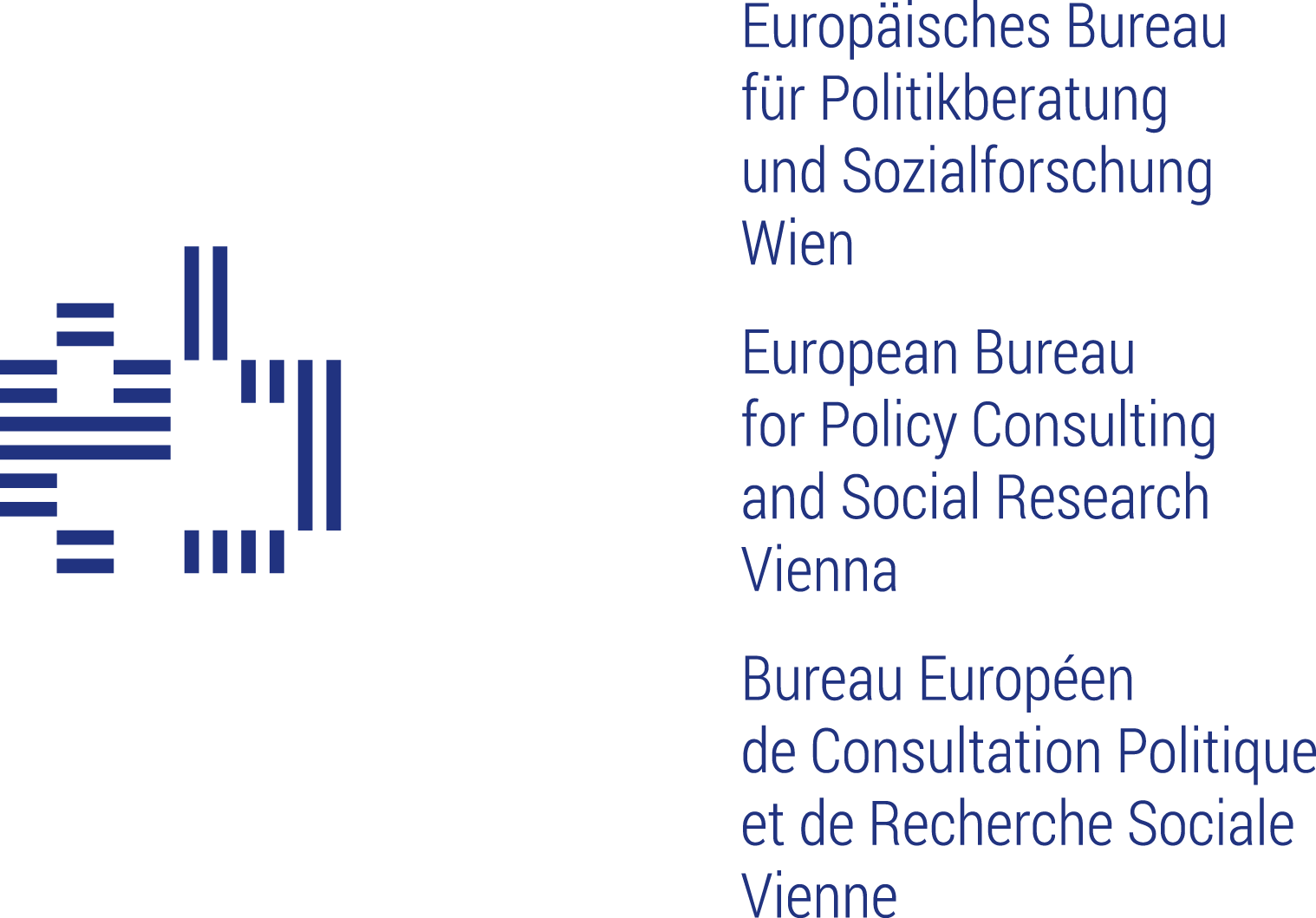